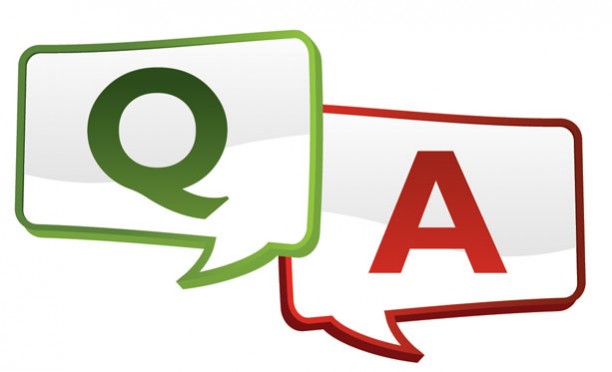 Question 1
How long should you wait before filling a position that was previously cut from the budget?
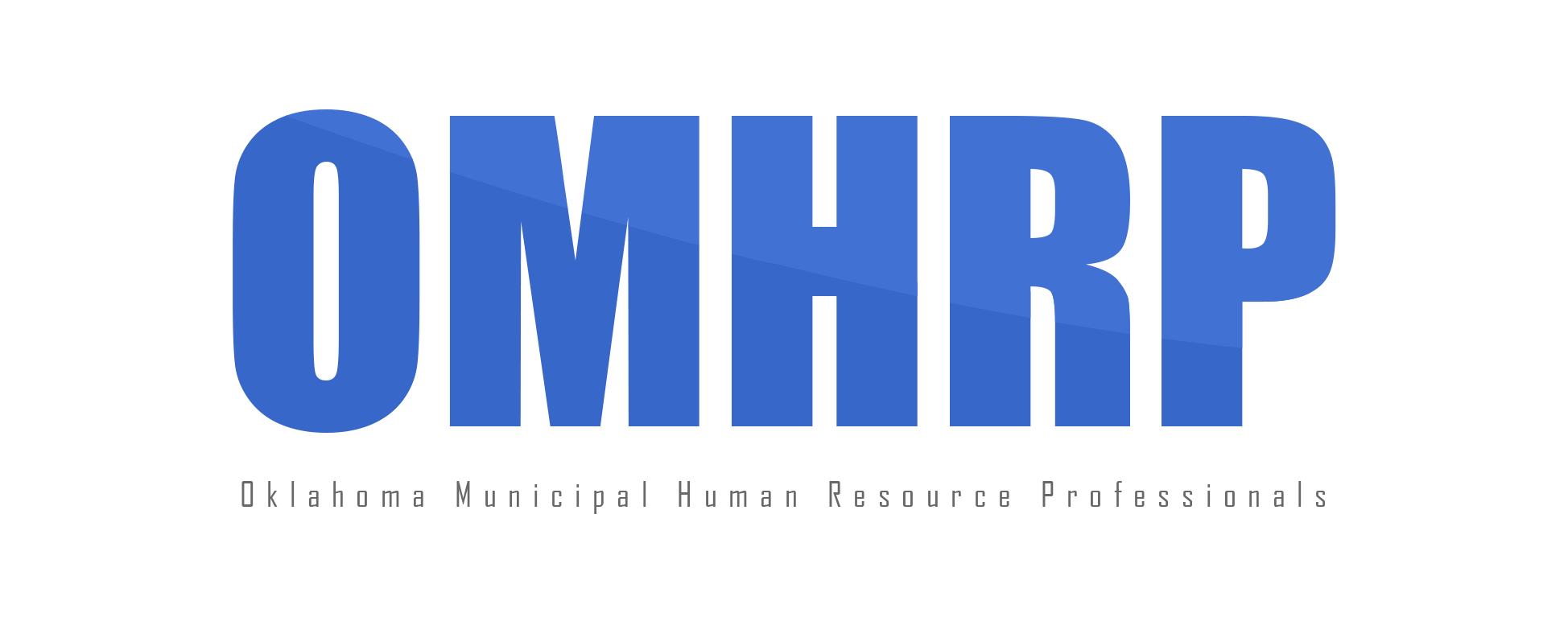 This Photo by Unknown Author is licensed under CC BY-SA
[Speaker Notes: Is it one position or a wide-spread?]
Answer
No specific laws that address layoffs or RIF
The key is to avoid being accused of using the position elimination as a pretext for what would otherwise be an unlawful termination, i.e. race, age, disability, etc.
Be able to prove a legitimate business need for the elimination, i.e. policies set by the Council, budget reports, sales tax reports, citizen surveys, etc.
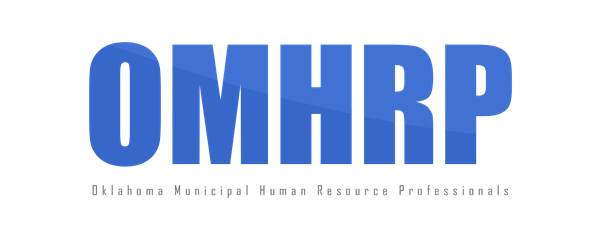 [Speaker Notes: To make out prima facie case of age discrimination under McDonnell Douglas, employees affected by reduction in force (RIF) must show that they (i) were within a protected age group, (ii) were doing satisfactory work, (iii) were discharged despite the adequacy of their work, and (iv) have some evidence the employer intended to discriminate; prima facie hurdle is not an onerous one.Paup v. Gear Prod., Inc., 327 F. App'x 100 (10th Cir. 2009)]
Helpful Hint
Make a plan and stick to it (policy)
Establish selection criteria for determining positions to be eliminated (e.g., seniority, skill sets, performance level, clients or contracts assigned, etc.)
Consider alternatives, i.e. furloughs, eliminate vacant positions, transferring employees to other departments with open positions
Consider rehire process, i.e. first out, first in, seniority
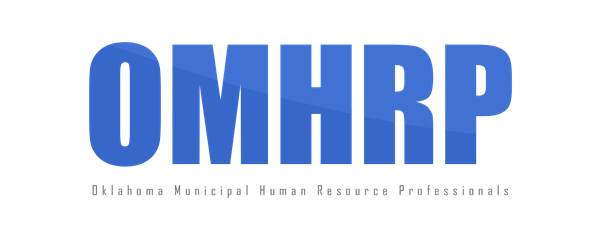 Who would you pick based on these scores?
[Speaker Notes: The committee then agreed to rank each of the eight employees on a five-point scale in each of the following categories: flexibility, sense of urgency, initiative, self-starter, multitasking abilities, accuracy, and attitude. The three lowest-ranked employees would be released.

**2 After committee members finished scoring each employee, the committee disbanded while either Mr. Brenton or Ms. Bond compiled the scores. The scores were as follows, together with each employee's age at the time, and the three plaintiffs before us noted in bold:
When the other committee members returned, they were told that Ms. Shuffitt, Ms. Paup, and Ms. Coffelt would be discharged. They were not informed of the employees' scores in the rankings. Neither were they informed that Ms. Bond or Mr. Brenton deviated from the plan to discharge the three lowest-ranked employees by selecting Ms. Coffelt, rather than Ms. West, for discharge.
Paup v. Gear Prod., Inc., 327 F. App'x 100, 103 (10th Cir. 2009)]
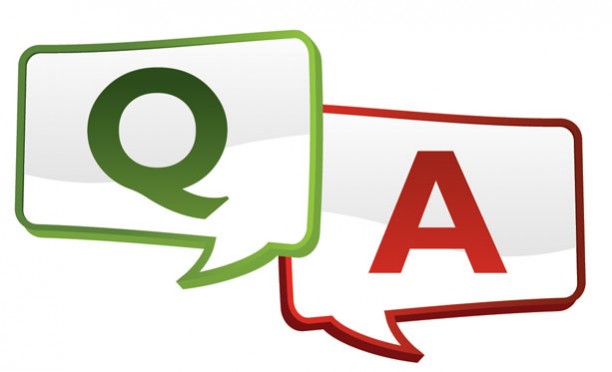 Question 2
If contacted about a former employee, how much information are you allowed to give?
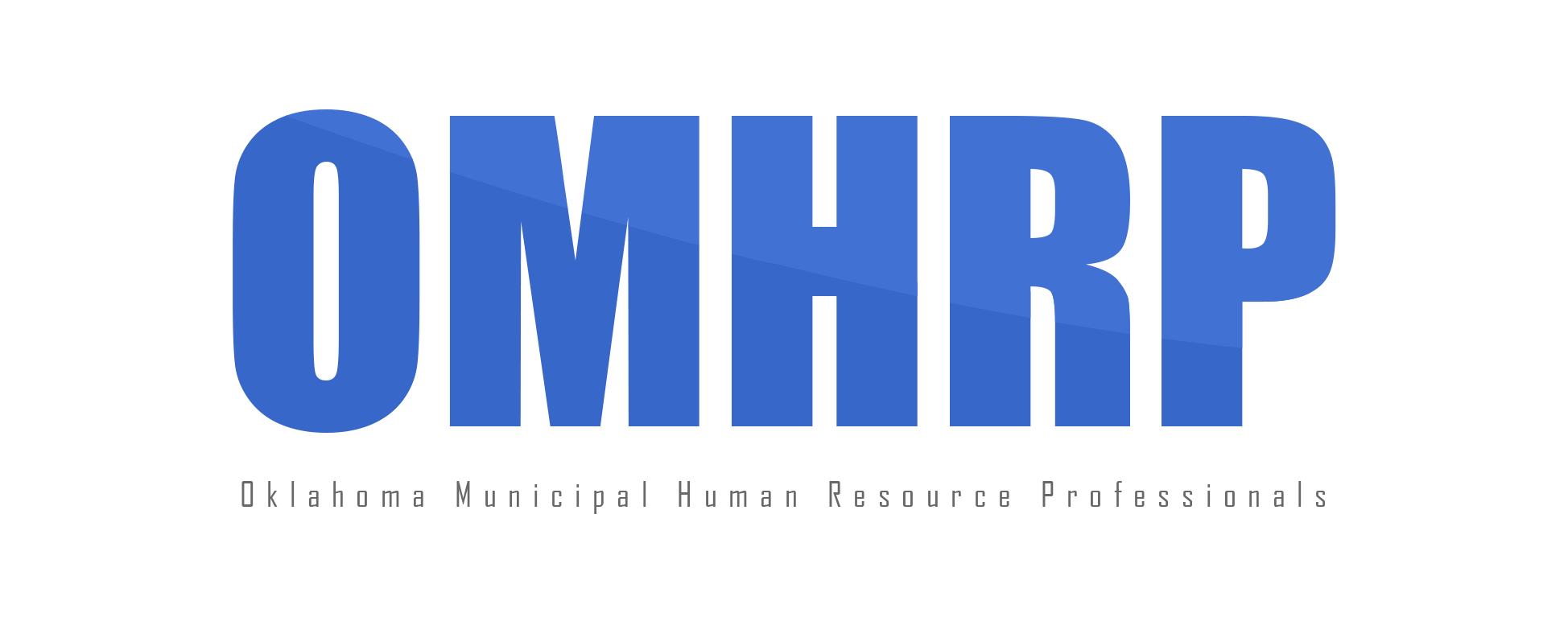 This Photo by Unknown Author is licensed under CC BY-SA
Answer
Name
Position
Dates of employment

Other “open records” (if requested in writing):
Gross pay 
Discipline resulting in loss of pay, i.e. demotion, termination
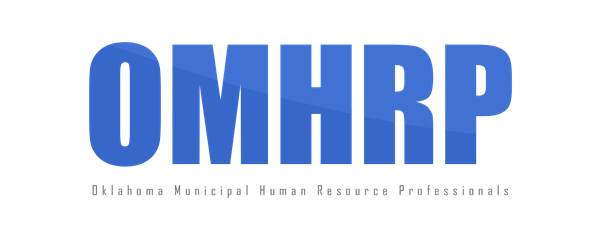 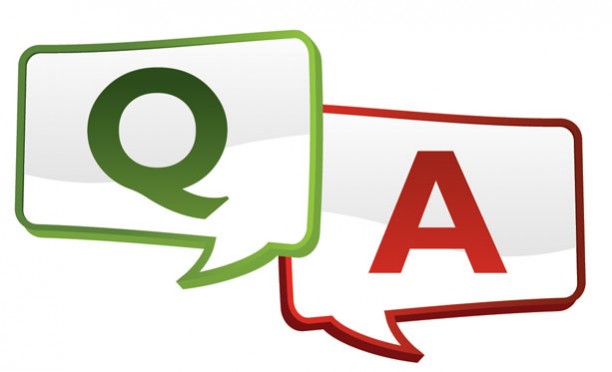 Question 3
What ERISA and Medicare notices are required to be sent to employees?
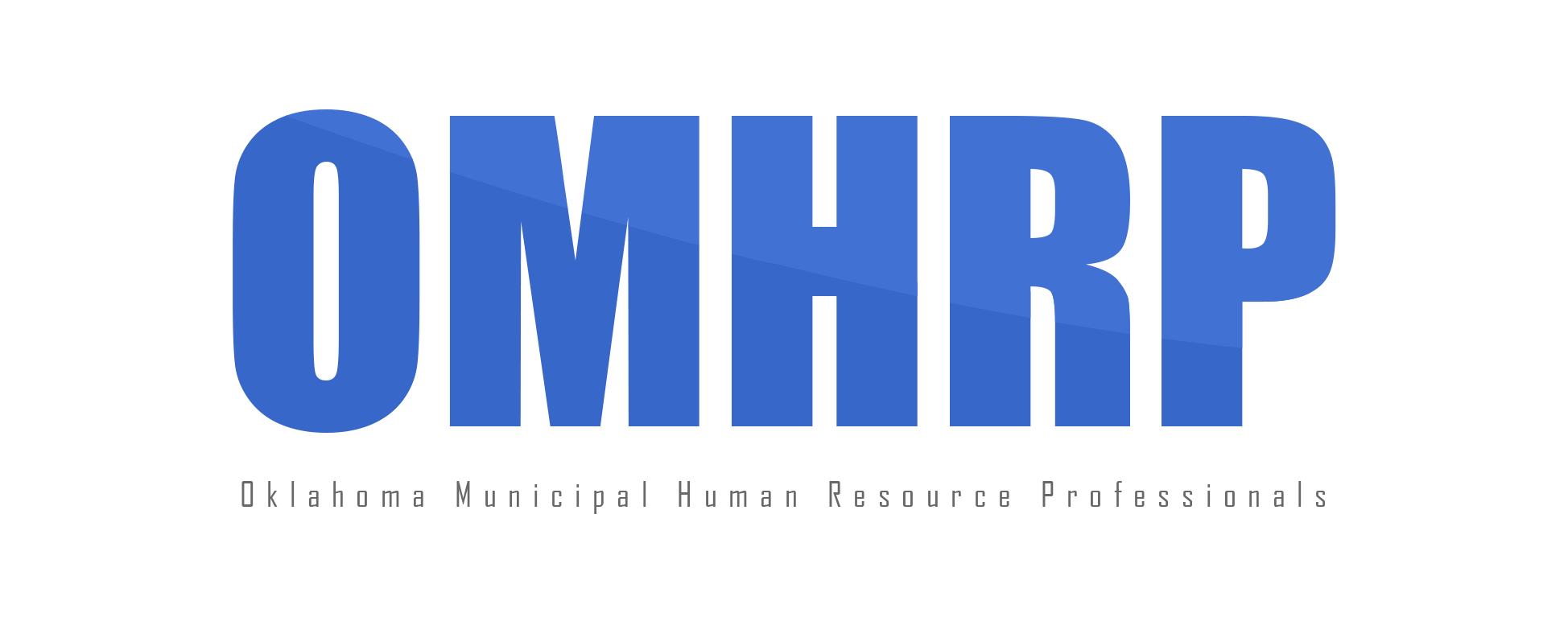 This Photo by Unknown Author is licensed under CC BY-SA
Answer
ERISA does not apply to government sponsored plans

Medicare Part D, HIPAA, CHIP and other notices are required but can be put in the Plan Benefits Guide if sent annually to all employees and retirees
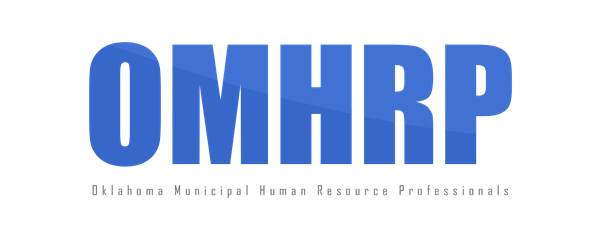 [Speaker Notes: OKC has a benefits guide they will share.  If you would like to see it, please let me know.]
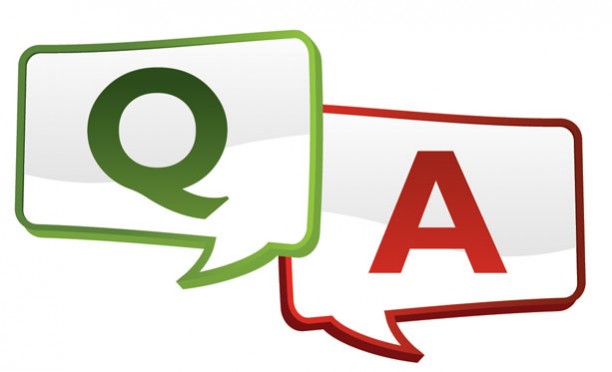 Question 4
FMLA for a spouse or caregiver can be granted for how long?
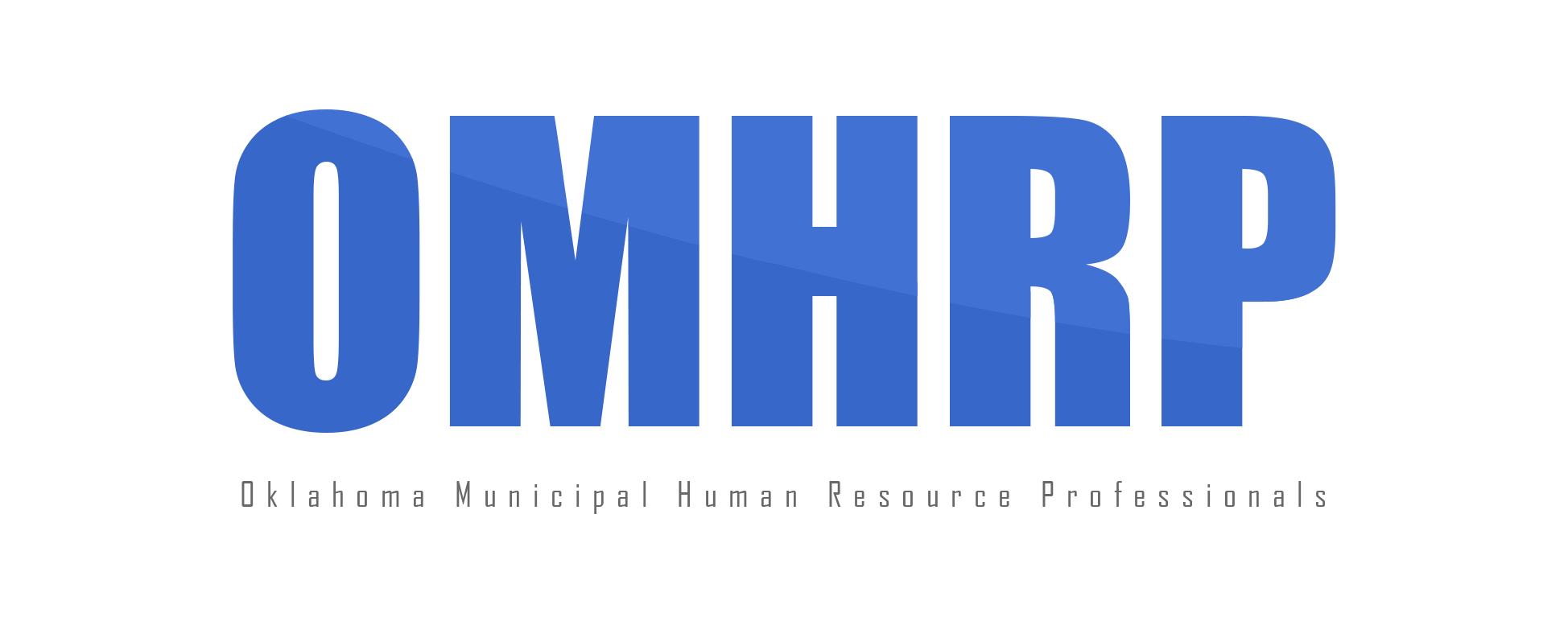 This Photo by Unknown Author is licensed under CC BY-SA
Answer
FMLA allows eligible employees to take leave to for a family member for a period of time that the doctor determines is “needed to care for the family member” 

Once that time has elapsed then a recertification will need to be produced
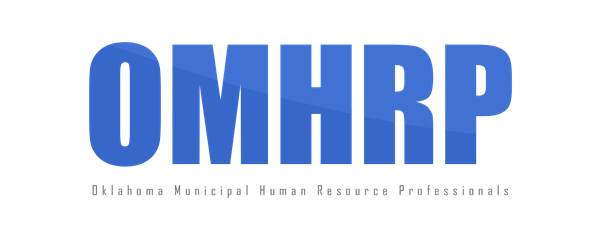 [Speaker Notes: https://www.fmlainsights.com/]
Helpful Hint
“Needed to Care For” means:

Providing care for a qualifying family member with a serious health condition

Who is unable to care for his or her own basic medical, hygienic, nutritional or safety needs

Is unable to transport himself or herself to the doctor
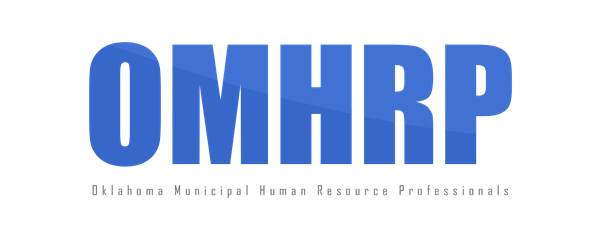 Helpful Hint
Providing psychological comfort 

Reassurance receiving inpatient or home care

Filling in for others who normally care for the family member 

The employee need not be the only individual available to care for the qualifying family member
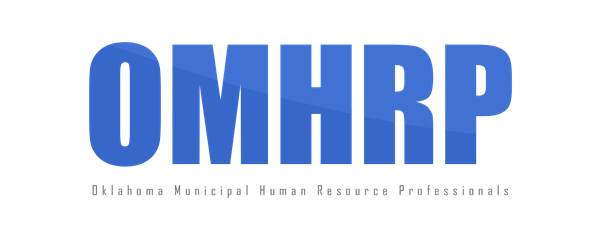 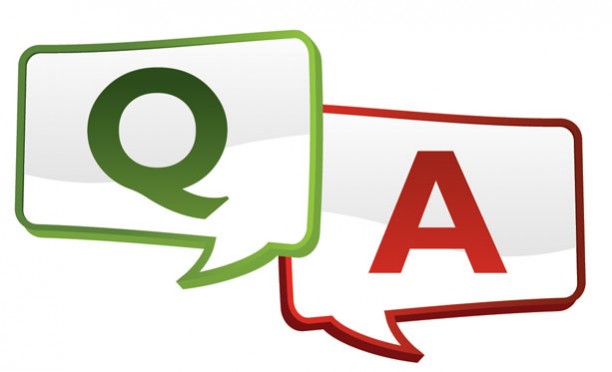 Question 5
How long should an employer retain I-9 forms?
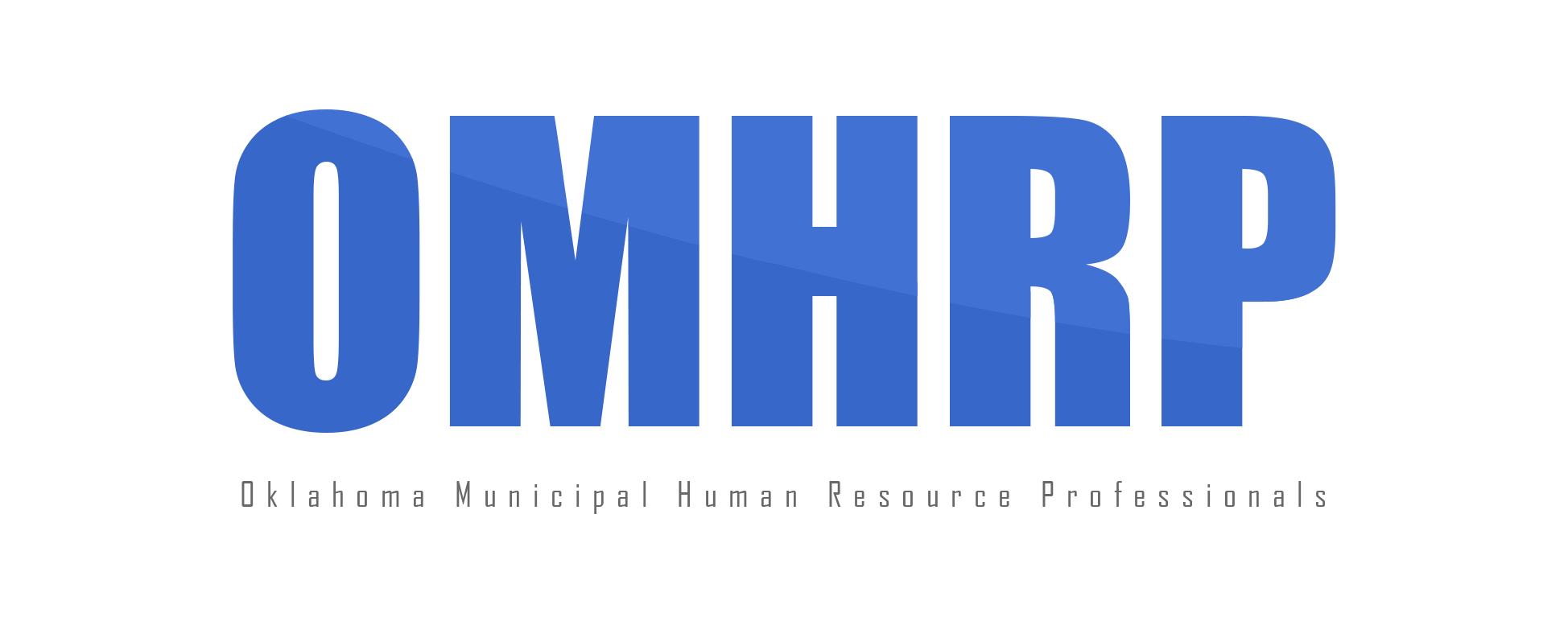 This Photo by Unknown Author is licensed under CC BY-SA
The law requires retention of I-9 forms for 3 years after hire or 1 year after termination.
Answer
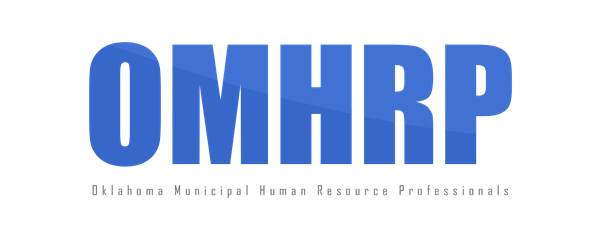 Helpful Hint
Maintain I-9 forms separate from the personnel file
File active employees alphabetically
Develop a terminated employee file section
Assess retention dates and affix to the file with a stamp or marker so it is clear what dates to destroy
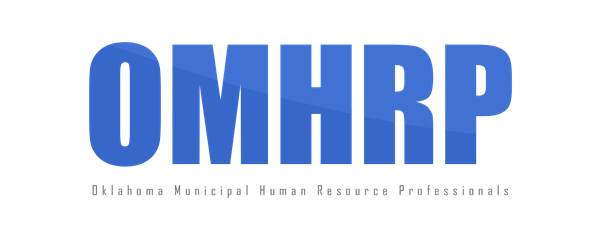 [Speaker Notes: because national origin, immigration status, marital status and other protected information may be disclosed on these forms or in the documents provided for their completion.]
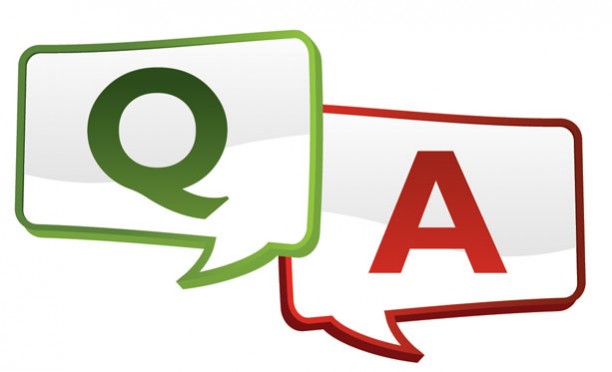 Question 6
How long do you need to keep old personnel records?
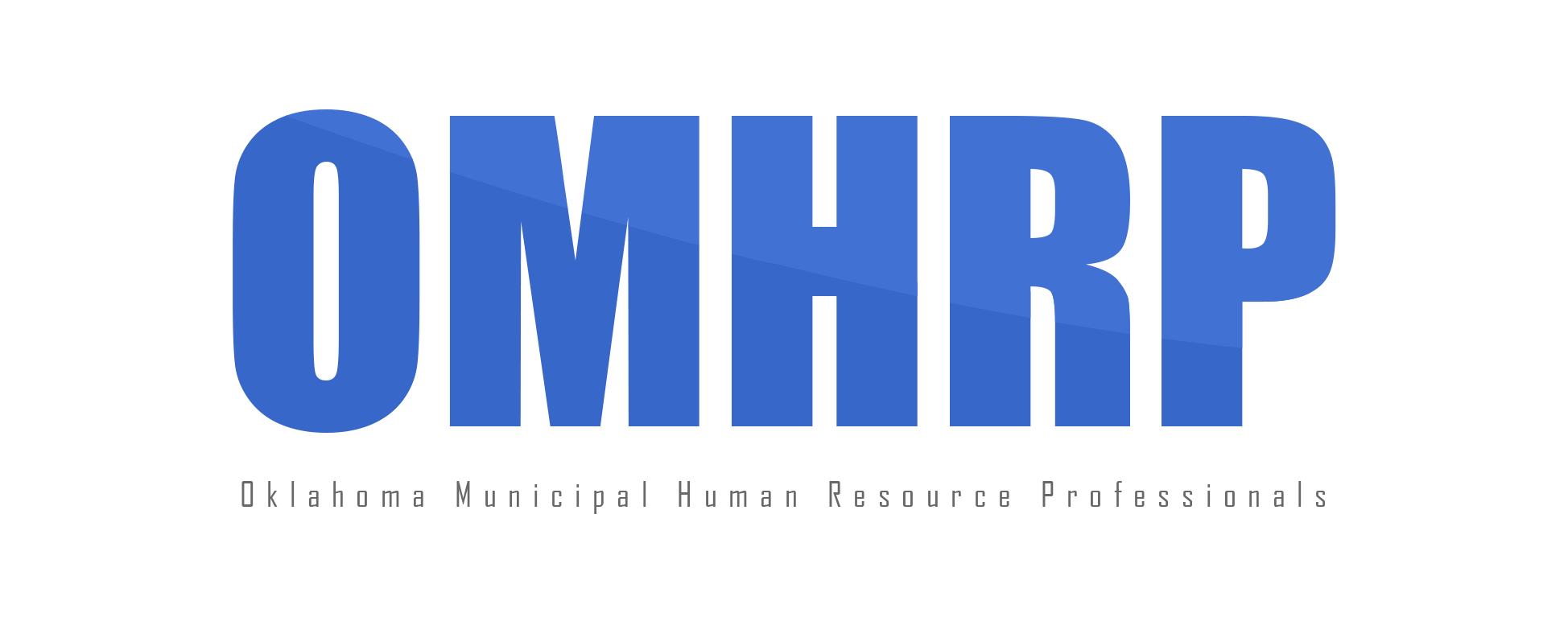 This Photo by Unknown Author is licensed under CC BY-SA
Answer
SUGGESTED ANSWER: 5 years after termination
Including records like compensation, application, training records, job history and timekeeping records, performance reviews, disciplinary action

NOTE:  Workers compensation:  30 years after injury
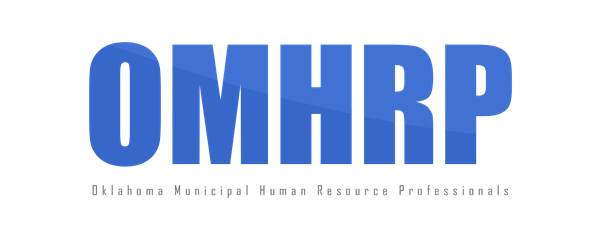 [Speaker Notes: Most lawsuits have a 2-3 year statute of limitations meaning an employee has up to 3 years to sue an employer.]
Helpful Hint
Keep It Simple – establish a number of years to keep employee files after termination and discard at one time, i.e. 5 years (exception WC)
Scan employee records once an employee is terminated and save in an electronic file by year
Be sure only those in a “need to know” capacity have access to the files
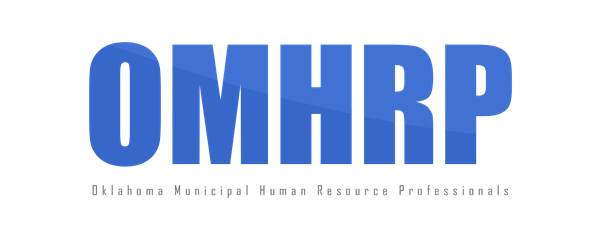 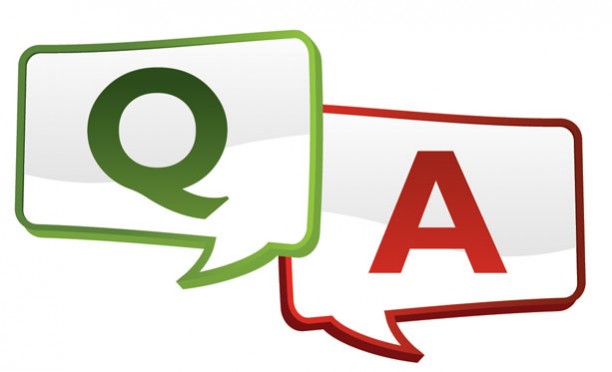 Question 7
How should employer notify an employee of child support order or garnishment?
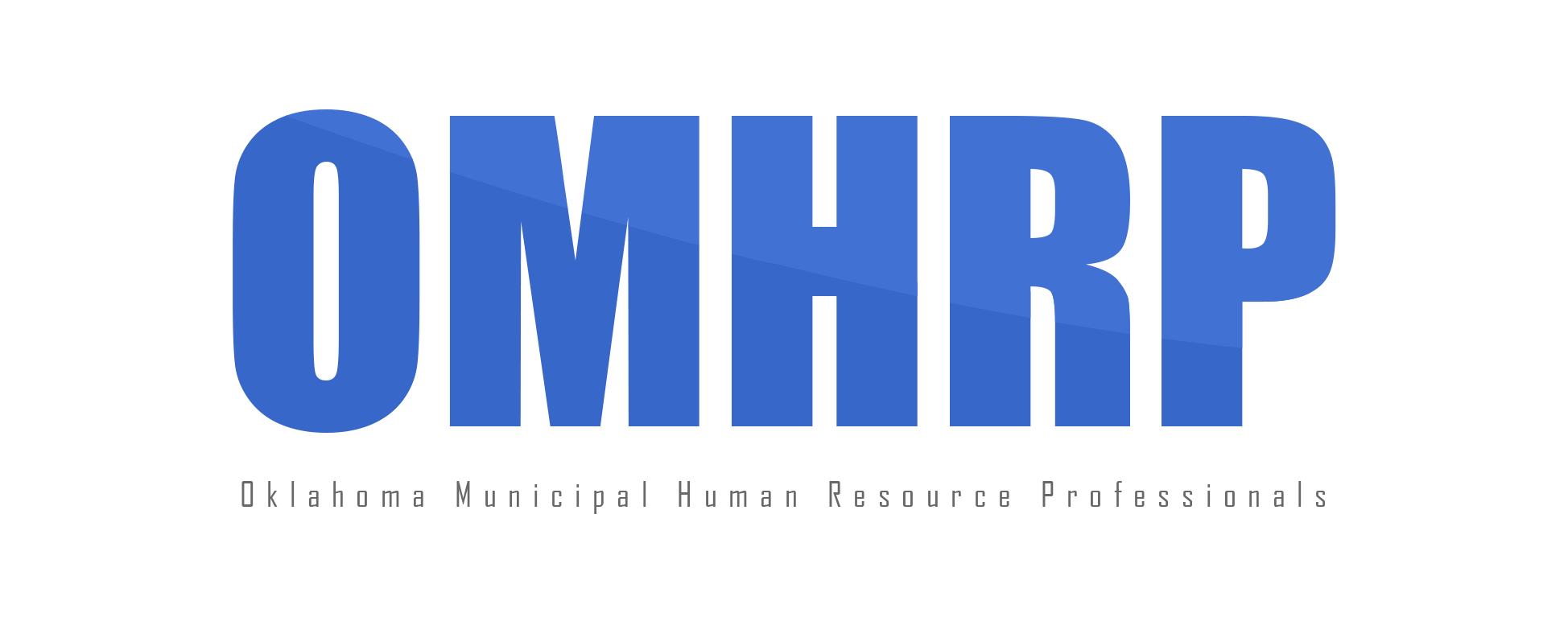 This Photo by Unknown Author is licensed under CC BY-SA
Answer
I suggest that you have the employee come to your office so you can explain in person that a garnishment has been received.  Hand-deliver the paperwork to them and advise when and how much money will be garnished from their paycheck.
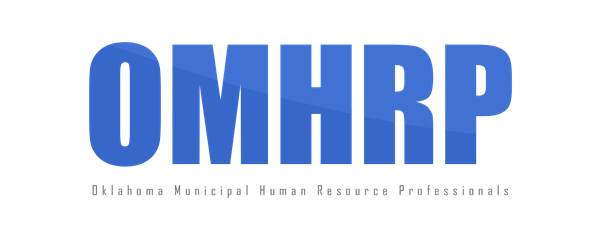